Chapter 4
© 2017, Mike Murach & Associates, Inc.
Murach's PHP and MySQL (3rd Ed.)
C4, Slide 1
Objectives
© 2017, Mike Murach & Associates, Inc.
Murach's PHP and MySQL (3rd Ed.)
C4, Slide 2
Objectives (continued)
© 2017, Mike Murach & Associates, Inc.
Murach's PHP and MySQL (3rd Ed.)
C4, Slide 3
The syntax for creating an object from any class
© 2017, Mike Murach & Associates, Inc.
Murach's PHP and MySQL (3rd Ed.)
C4, Slide 4
How to connect to a MySQL database
© 2017, Mike Murach & Associates, Inc.
Murach's PHP and MySQL (3rd Ed.)
C4, Slide 5
Key terms
© 2017, Mike Murach & Associates, Inc.
Murach's PHP and MySQL (3rd Ed.)
C4, Slide 6
The syntax for a try/catch statement
© 2017, Mike Murach & Associates, Inc.
Murach's PHP and MySQL (3rd Ed.)
C4, Slide 7
How to handle a PDO exception
© 2017, Mike Murach & Associates, Inc.
Murach's PHP and MySQL (3rd Ed.)
C4, Slide 8
Key terms
© 2017, Mike Murach & Associates, Inc.
Murach's PHP and MySQL (3rd Ed.)
C4, Slide 9
A method of the PDO classfor preparing a SQL statement
© 2017, Mike Murach & Associates, Inc.
Murach's PHP and MySQL (3rd Ed.)
C4, Slide 10
How to execute a SQL statementthat doesn’t have parameters
© 2017, Mike Murach & Associates, Inc.
Murach's PHP and MySQL (3rd Ed.)
C4, Slide 11
Two more methods of the PDOStatement class
© 2017, Mike Murach & Associates, Inc.
Murach's PHP and MySQL (3rd Ed.)
C4, Slide 12
Code that uses a string indexto access each column
© 2017, Mike Murach & Associates, Inc.
Murach's PHP and MySQL (3rd Ed.)
C4, Slide 13
Key terms
© 2017, Mike Murach & Associates, Inc.
Murach's PHP and MySQL (3rd Ed.)
C4, Slide 14
Another method of the PDOStatement class
© 2017, Mike Murach & Associates, Inc.
Murach's PHP and MySQL (3rd Ed.)
C4, Slide 15
How to use a foreach statementto display the result set in an HTML table
© 2017, Mike Murach & Associates, Inc.
Murach's PHP and MySQL (3rd Ed.)
C4, Slide 16
Key terms
© 2017, Mike Murach & Associates, Inc.
Murach's PHP and MySQL (3rd Ed.)
C4, Slide 17
How to execute an INSERT statement
© 2017, Mike Murach & Associates, Inc.
Murach's PHP and MySQL (3rd Ed.)
C4, Slide 18
How to execute an UPDATE statement
© 2017, Mike Murach & Associates, Inc.
Murach's PHP and MySQL (3rd Ed.)
C4, Slide 19
How to execute a DELETE statement
© 2017, Mike Murach & Associates, Inc.
Murach's PHP and MySQL (3rd Ed.)
C4, Slide 20
The user interface
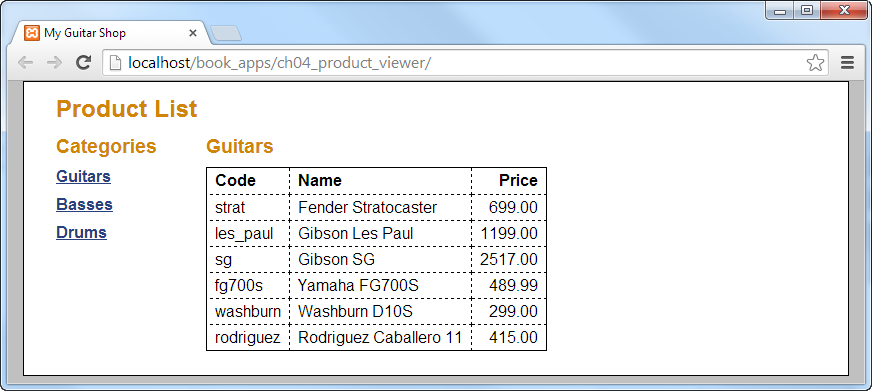 © 2017, Mike Murach & Associates, Inc.
Murach's PHP and MySQL (3rd Ed.)
C4, Slide 21
The user interface after the userselects a new category
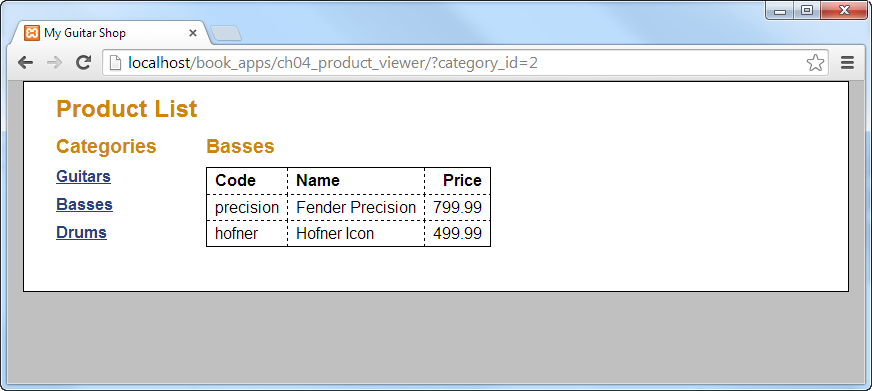 © 2017, Mike Murach & Associates, Inc.
Murach's PHP and MySQL (3rd Ed.)
C4, Slide 22
The database.php file
© 2017, Mike Murach & Associates, Inc.
Murach's PHP and MySQL (3rd Ed.)
C4, Slide 23
The database_error.php file
© 2017, Mike Murach & Associates, Inc.
Murach's PHP and MySQL (3rd Ed.)
C4, Slide 24
The index.php file
© 2017, Mike Murach & Associates, Inc.
Murach's PHP and MySQL (3rd Ed.)
C4, Slide 25
The index.php file (continued)
© 2017, Mike Murach & Associates, Inc.
Murach's PHP and MySQL (3rd Ed.)
C4, Slide 26
The index.php file (continued)
© 2017, Mike Murach & Associates, Inc.
Murach's PHP and MySQL (3rd Ed.)
C4, Slide 27
The index.php file (continued)
© 2017, Mike Murach & Associates, Inc.
Murach's PHP and MySQL (3rd Ed.)
C4, Slide 28
The index.php file (continued)
© 2017, Mike Murach & Associates, Inc.
Murach's PHP and MySQL (3rd Ed.)
C4, Slide 29
The Product List page
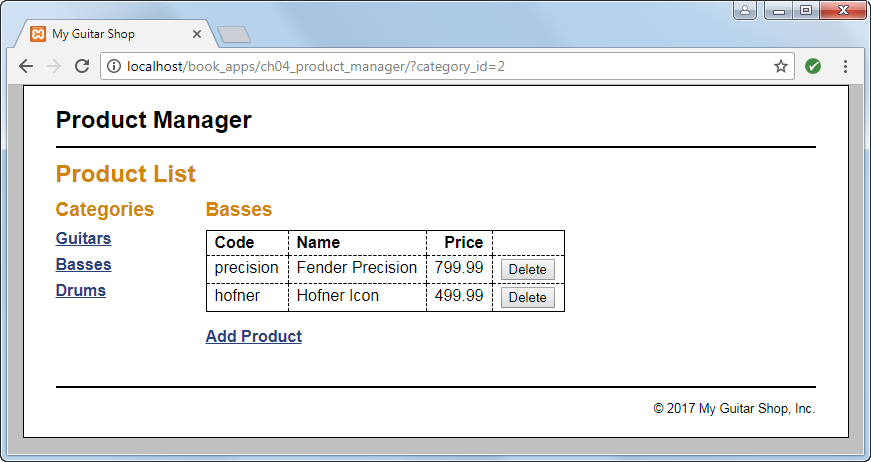 © 2017, Mike Murach & Associates, Inc.
Murach's PHP and MySQL (3rd Ed.)
C4, Slide 30
The Add Product page
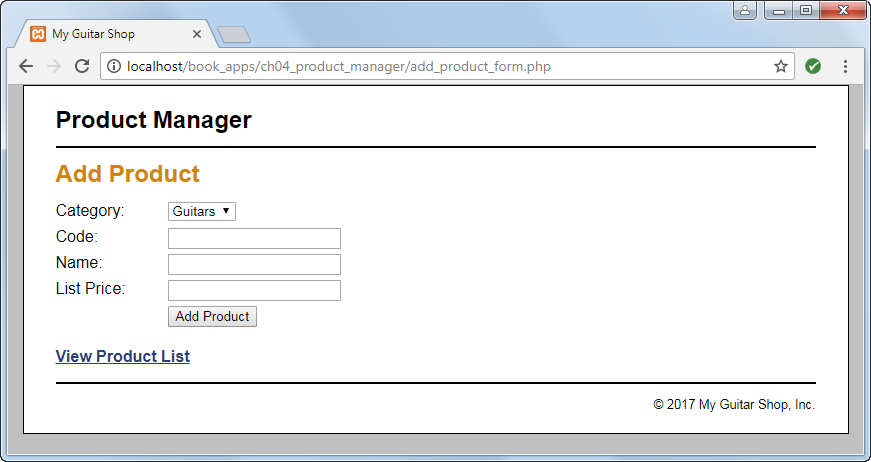 © 2017, Mike Murach & Associates, Inc.
Murach's PHP and MySQL (3rd Ed.)
C4, Slide 31
The index.php file
© 2017, Mike Murach & Associates, Inc.
Murach's PHP and MySQL (3rd Ed.)
C4, Slide 32
The index.php file (continued)
© 2017, Mike Murach & Associates, Inc.
Murach's PHP and MySQL (3rd Ed.)
C4, Slide 33
The index.php file (continued)
© 2017, Mike Murach & Associates, Inc.
Murach's PHP and MySQL (3rd Ed.)
C4, Slide 34
The index.php file (continued)
© 2017, Mike Murach & Associates, Inc.
Murach's PHP and MySQL (3rd Ed.)
C4, Slide 35
The index.php file (continued)
© 2017, Mike Murach & Associates, Inc.
Murach's PHP and MySQL (3rd Ed.)
C4, Slide 36
The index.php file (continued)
© 2017, Mike Murach & Associates, Inc.
Murach's PHP and MySQL (3rd Ed.)
C4, Slide 37
The delete_product.php file
© 2017, Mike Murach & Associates, Inc.
Murach's PHP and MySQL (3rd Ed.)
C4, Slide 38
The add_product_form.php file
© 2017, Mike Murach & Associates, Inc.
Murach's PHP and MySQL (3rd Ed.)
C4, Slide 39
The add_product_form.php file (continued)
© 2017, Mike Murach & Associates, Inc.
Murach's PHP and MySQL (3rd Ed.)
C4, Slide 40
The add_product_form.php file (continued)
© 2017, Mike Murach & Associates, Inc.
Murach's PHP and MySQL (3rd Ed.)
C4, Slide 41
The add_product.php file
© 2017, Mike Murach & Associates, Inc.
Murach's PHP and MySQL (3rd Ed.)
C4, Slide 42
The add_product.php file (continued)
© 2017, Mike Murach & Associates, Inc.
Murach's PHP and MySQL (3rd Ed.)
C4, Slide 43